Urinary system
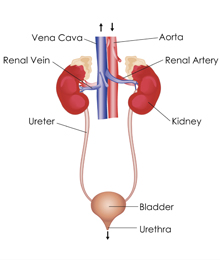 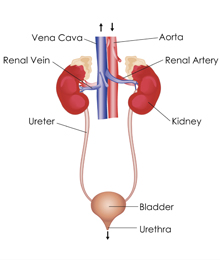 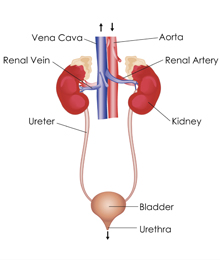 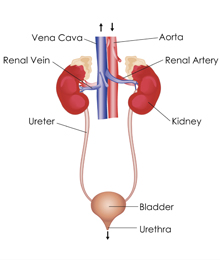 Dr. Ashraff Waleed Abdulrazaq
Definitions
● Nephrectomy is excision of the kidney. 
● Nephrotomy is a surgical incision into the kidney. 
● Nephrostomy is the creation of a permanent fistula leading into the pelvis of the kidney; temporary nephrostomy tubes 
● Nephropyelostomy are occasionally used to divert urine when obstructive uropathy occurs or when the proximal ureter has been avulsed from the kidney.
Definitions
● Pyelolithotomy is an incision into the renal pelvis and proximal ureter 
● Ureterotomy is an incision into the ureter; both are generally used to remove calculi.
● Neoureterostomy is a surgical procedure performed to correct intramural ectopic ureters
● Ureteroneocystostomy involves implantation of a resected ureter into the bladder.
Definitions
● Cystotomy is a surgical incision into the urinary bladder, 
● Urethrotomy is an incision into the urethra. 
● Cystectomy is removal of a portion of the urinary bladder. 
● Cystolithiasis and cystolithectomy refer to urinary bladder calculi and their removal, respectively. 
● The trigone of the bladder is a smooth triangular portion of the mucous membrane at the base of the bladder (i.e., near the urethra) where the ureters empty.
Definitions
Cystostomy is the creation of an opening into the bladder; 
prepubic catheterization (i.e., temporary cystostomy, tube cystostomy) usually is performed to provide cutaneous urinary diversion in animals with urethral obstruction or trauma. 
Uroabdomen (i.e., uroperitoneum) is the presence of urine in the abdominal cavity; urine may be leaking from the kidneys, ureters, bladder, or urethra.
Urethrostomy is the creation of a permanent fistula into the urethra; it is generally performed for irreparable or recurrent urethral stricture, or to prevent repeated obstruction (e.g., feline idiopathic cystitis